Development of SA2020’s Indicator Management System (IMS)
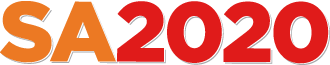 Clarissa Reneé Ozuna
CI:Now, Program Manager of Research


NNIP Idea Showcase
April 16, 2015
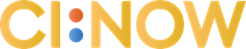 SA2020’s Data Need
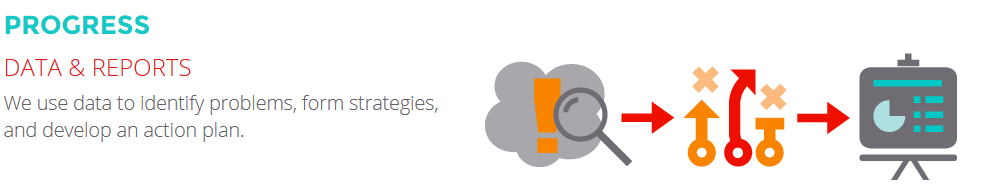 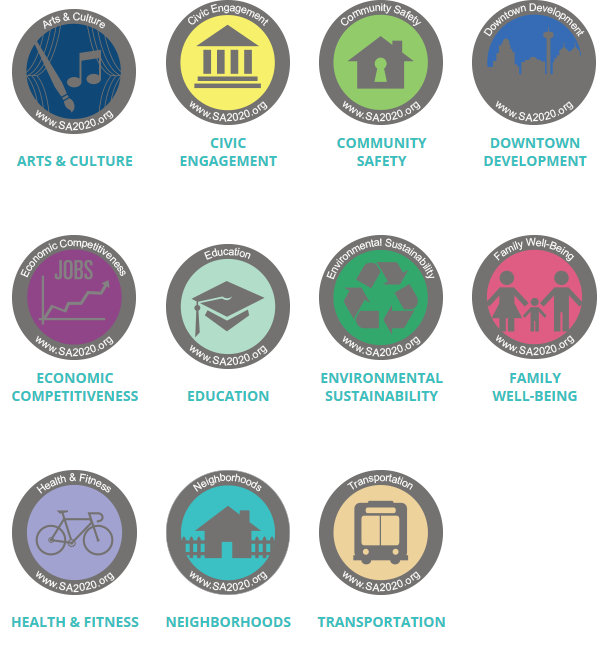 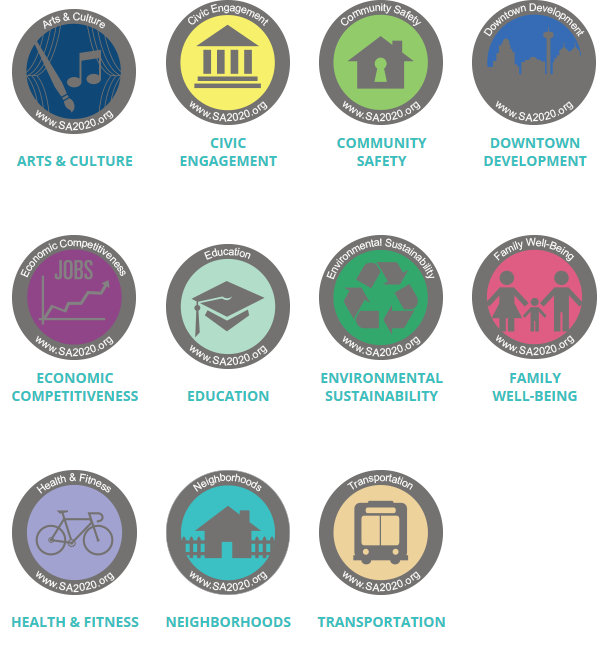 11 Cause Areas
59 Identified Indicators
100+ Partially Identified 
          Sub-Indicators & “Distributions”
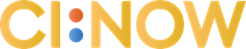 SA2020’s Existing Online Progress Report
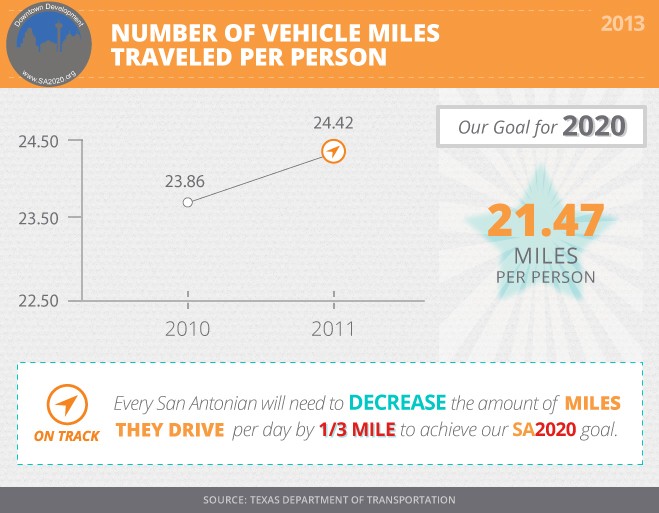 TITLE.jpg
CHART.jpg
GOAL.jpg
PROGRESS.jpg
NOTE.jpg
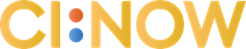 Proposed (and Realized) Solution
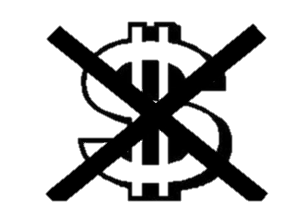 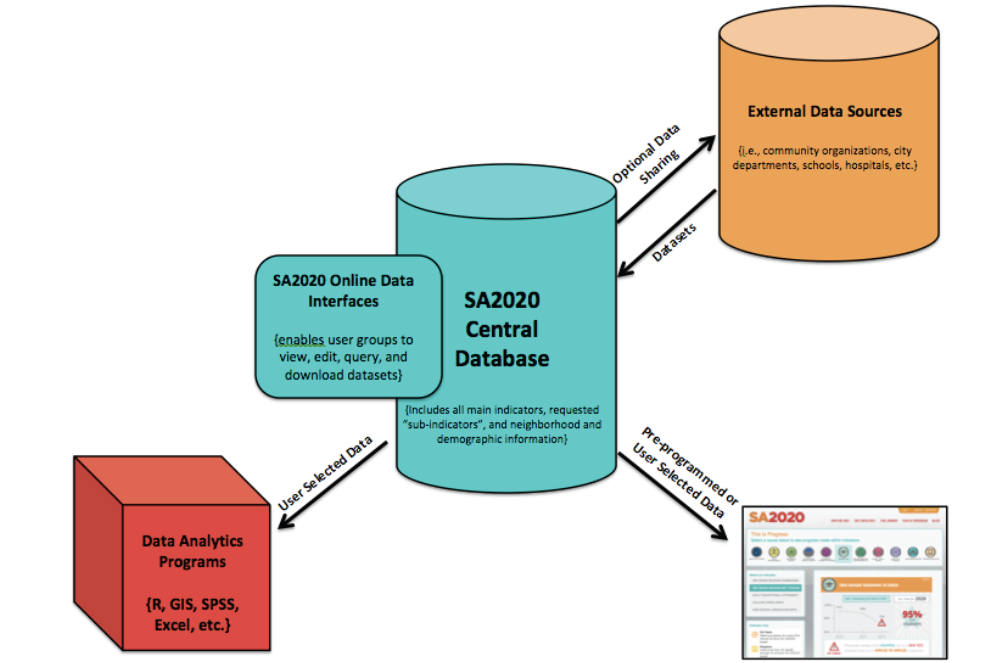 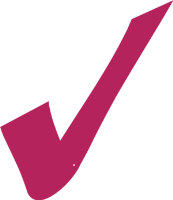 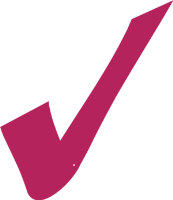 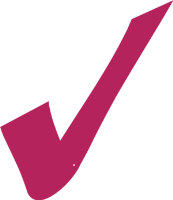 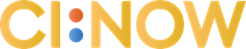 Indicator Management System (IMS)
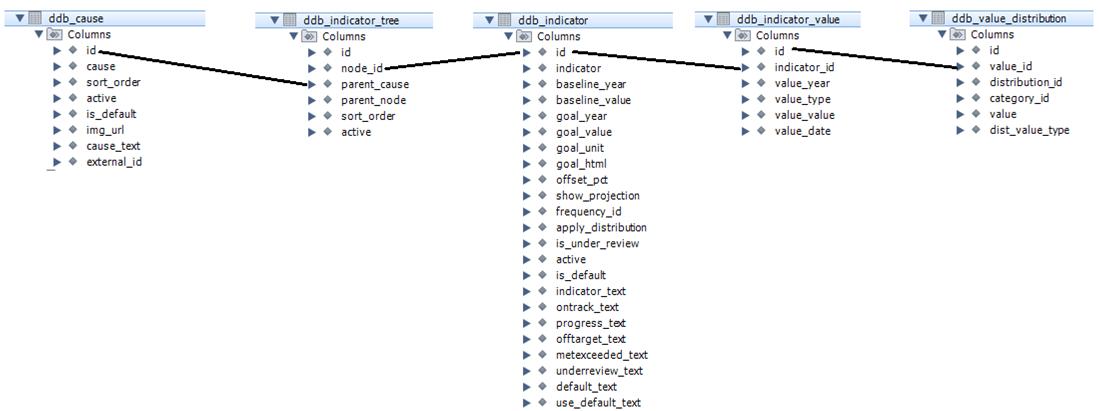 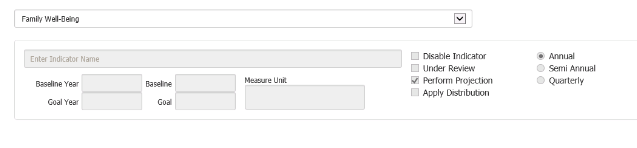 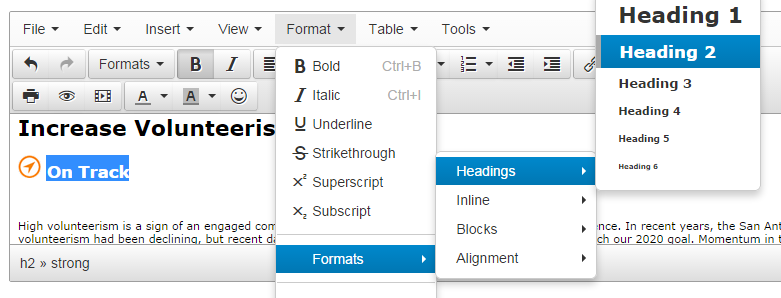 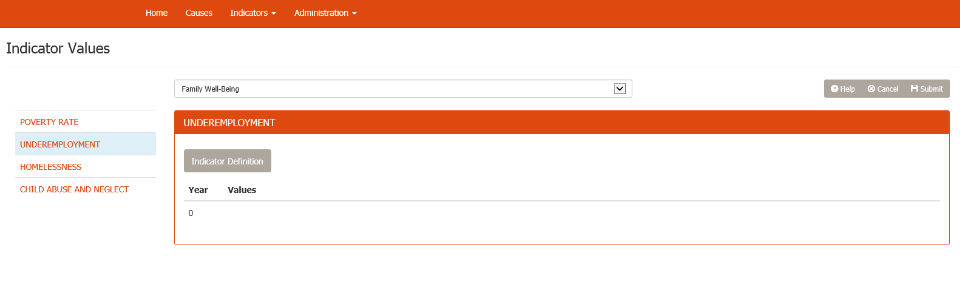 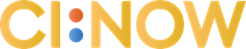 SA2020’s Updated Data Dashboardwww.sa2020.org/progress/
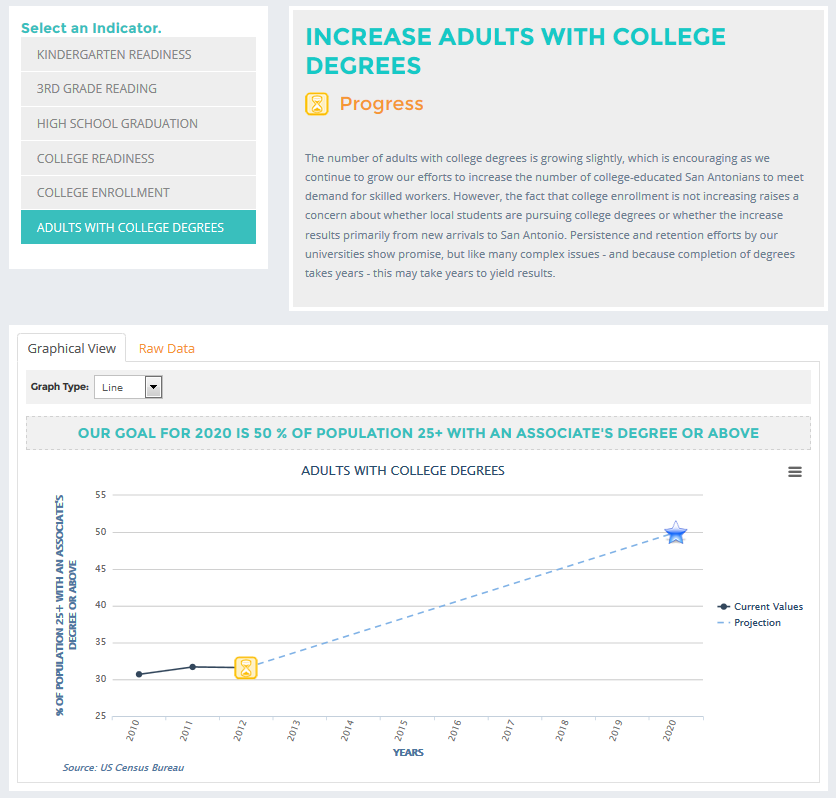 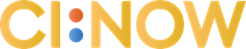